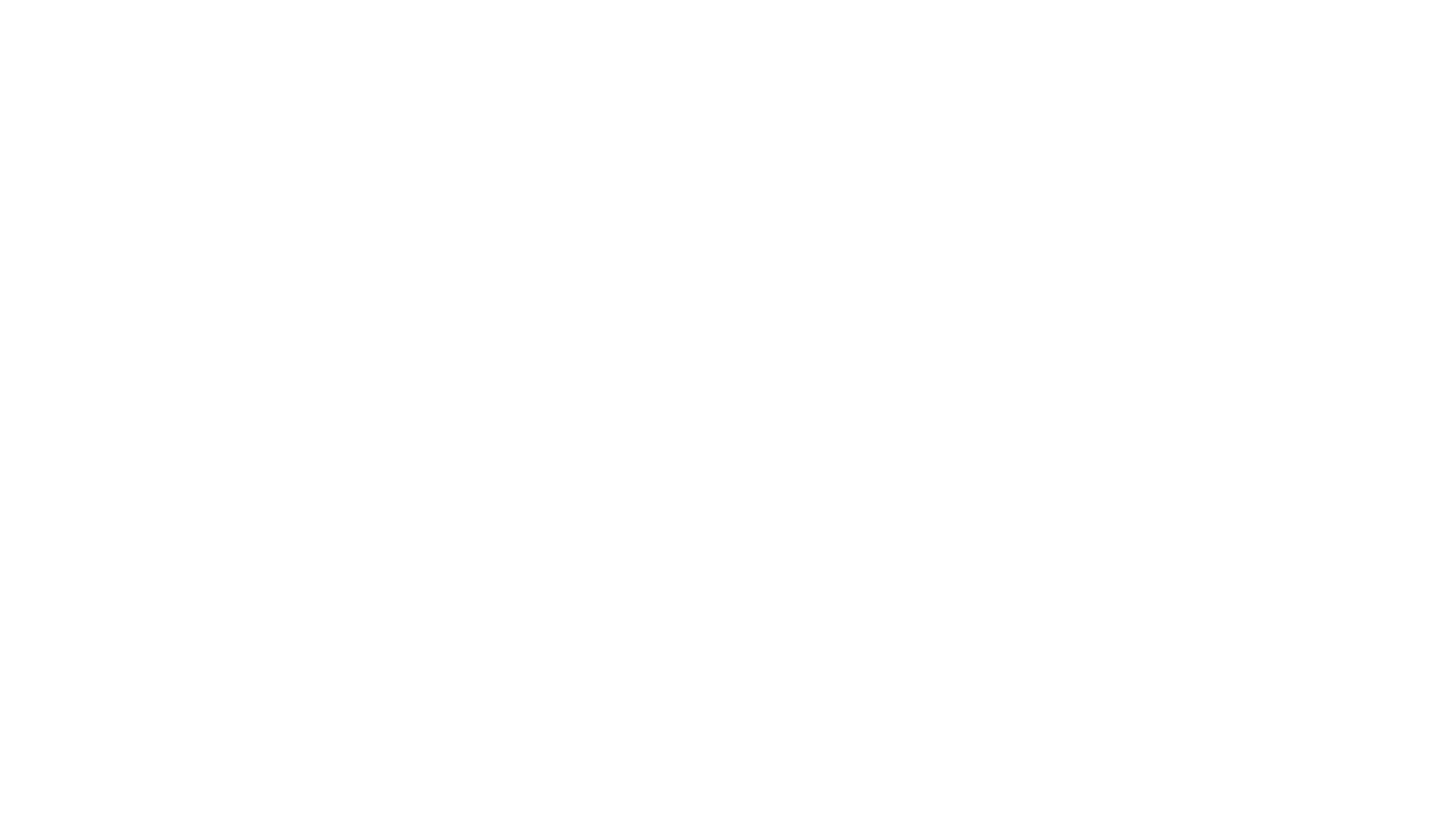 Why did the Portuguese Explore?
Portugal
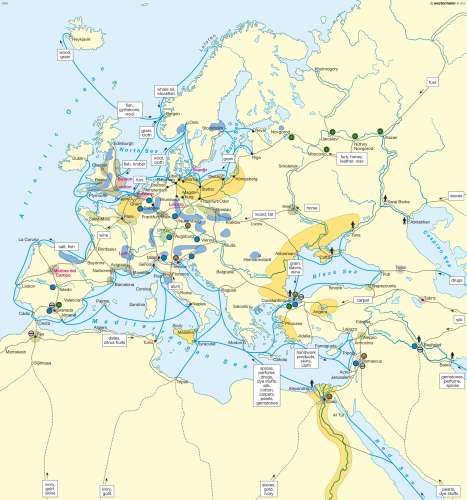 Trade Routes in the 15th Century
Genoan Trade Routes
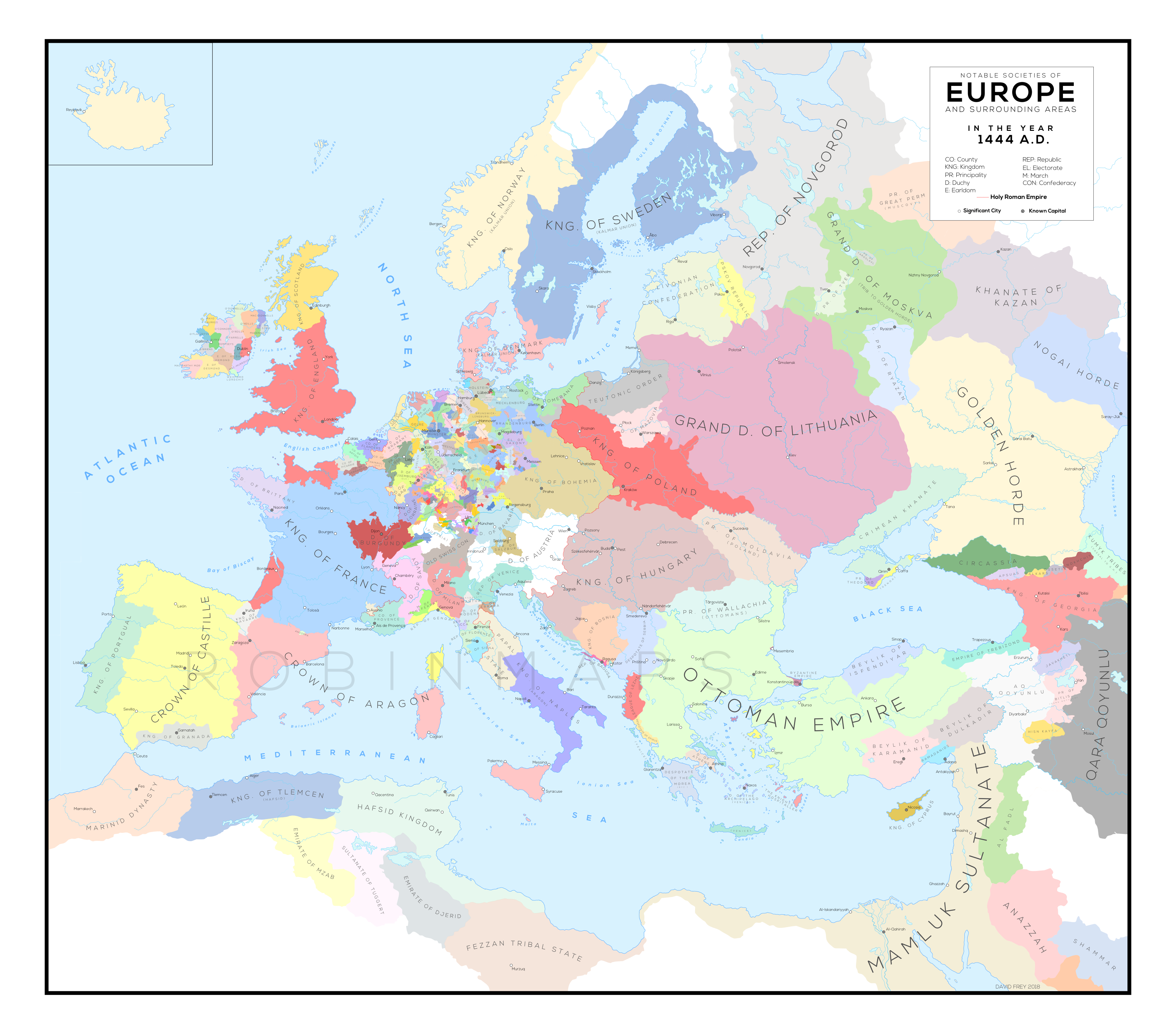 Europe in 1453
Lisbon
Porto
King Denis (1279-1325)
John I of Portugal (1385-1433)
Philippa of Lancaster
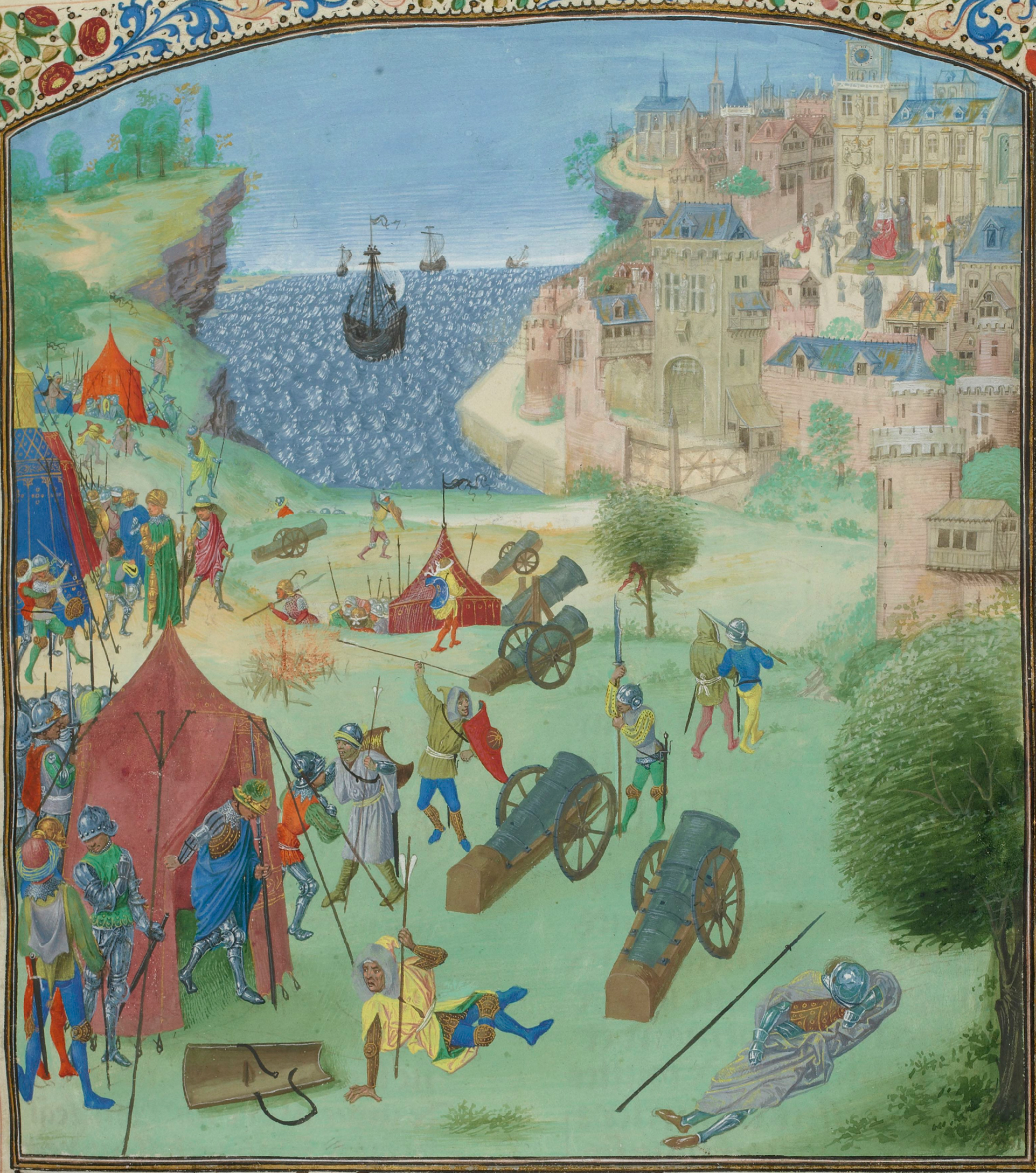 Siege of Lisbon - 1385
King Edward of Portugal (1433-1438)
Alfonso V (1438-1481)
Prince Henry the Navigator
Prince Henry the Navigator at the Maritime Museum
Pope Gregory XI
Strait of Gibraltar
Ceuta
Conquest of Ceuta (Sao Bente Railway Station)
Portuguese Excursions into North Africa
Madeira
Beatus Map of 1050 ce
Portion of the Catalan Map of 1375
Sahara Trade Routes
Prester John
Travels of Ibn Battutah
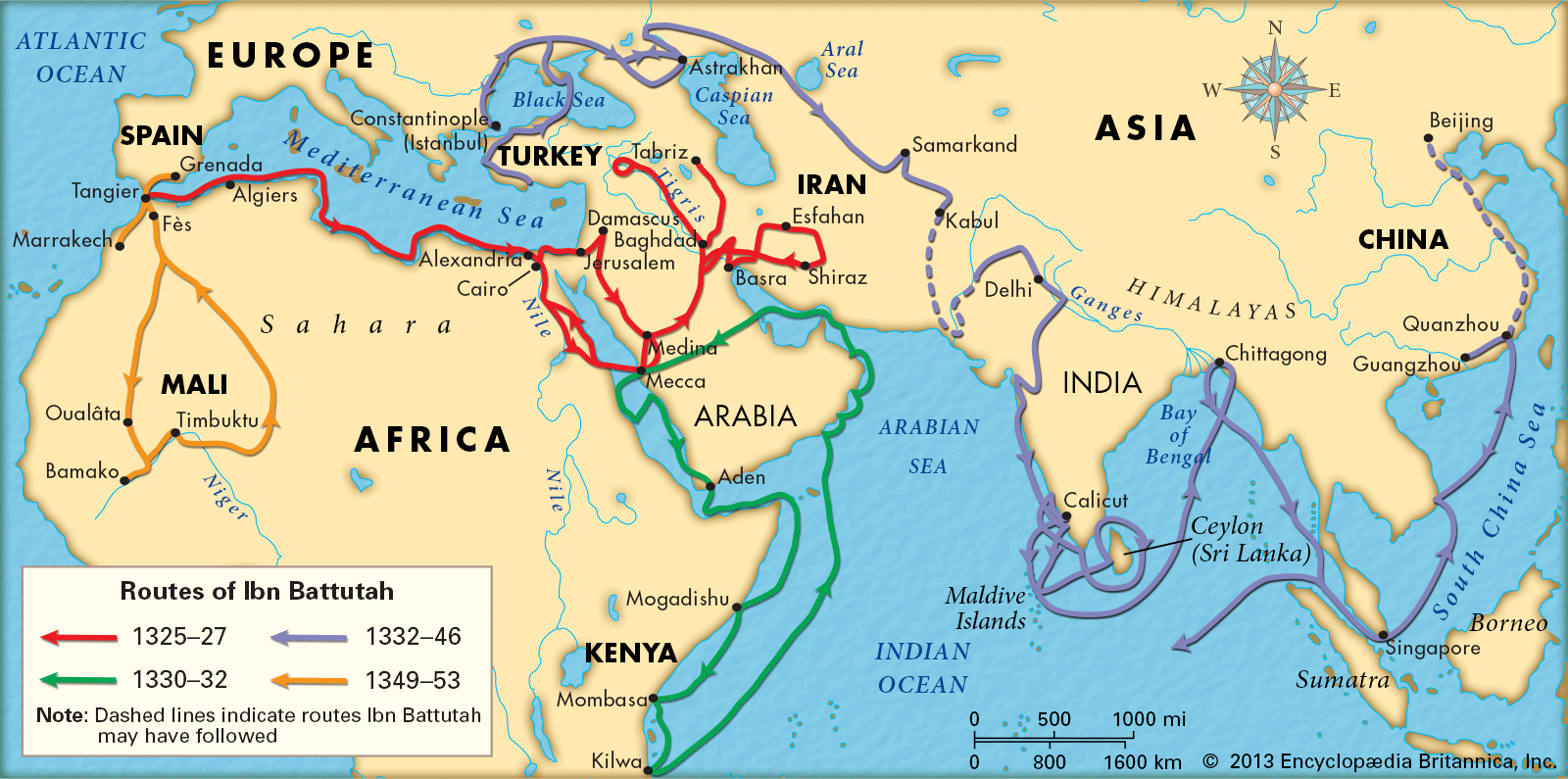 African Gold Production